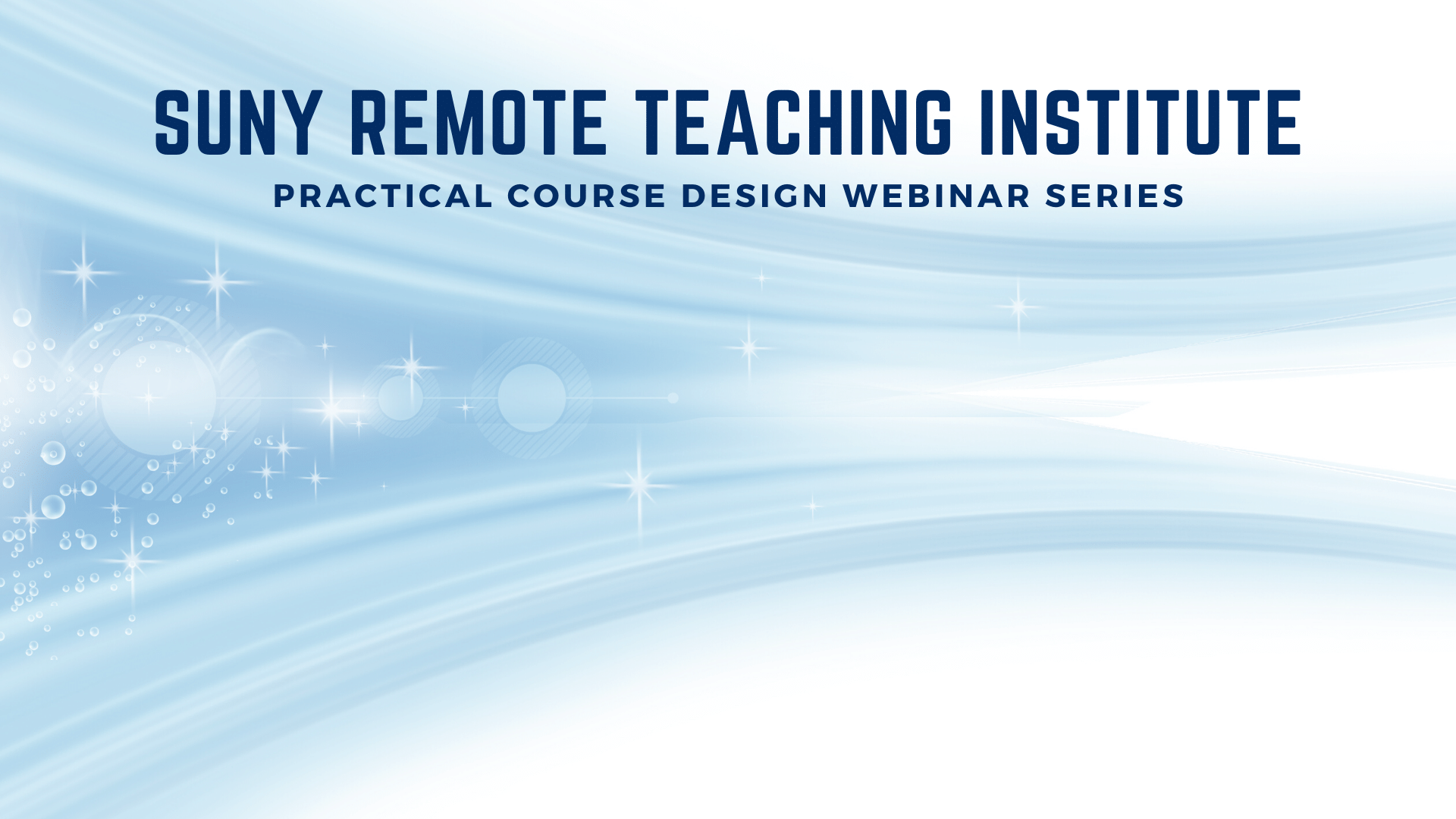 Planning Your Course to Meet Time on Task
Kathryn Bohan, SUNY New Paltz
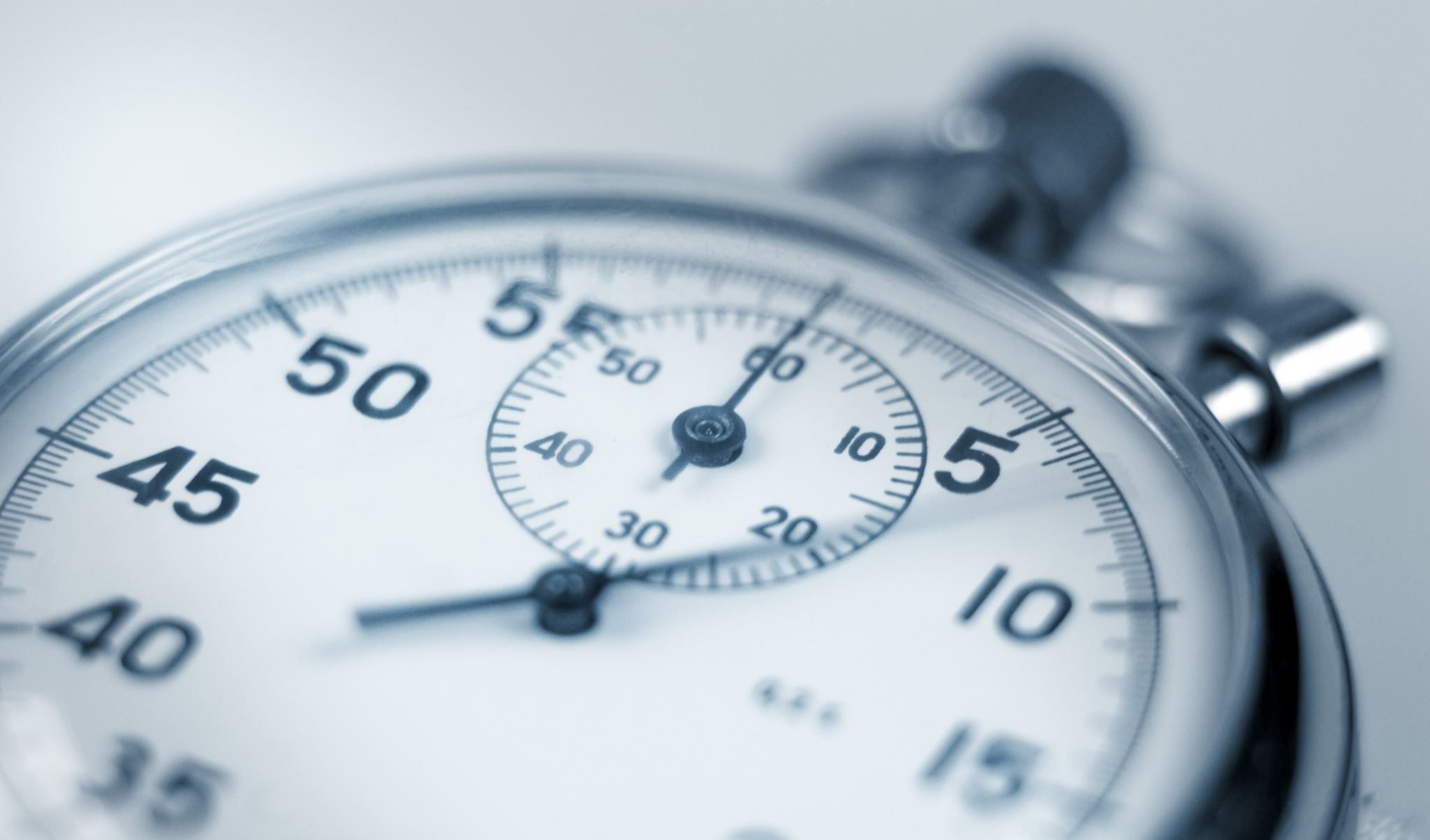 Time on Task: Defined
“Time on task is the total learning time spent by a student in a college course, including instructional time as well as time spent studying and completing course assignments (e.g., reading, research, writing, individual and group projects.)”
New York State Education Department
Why is it important?
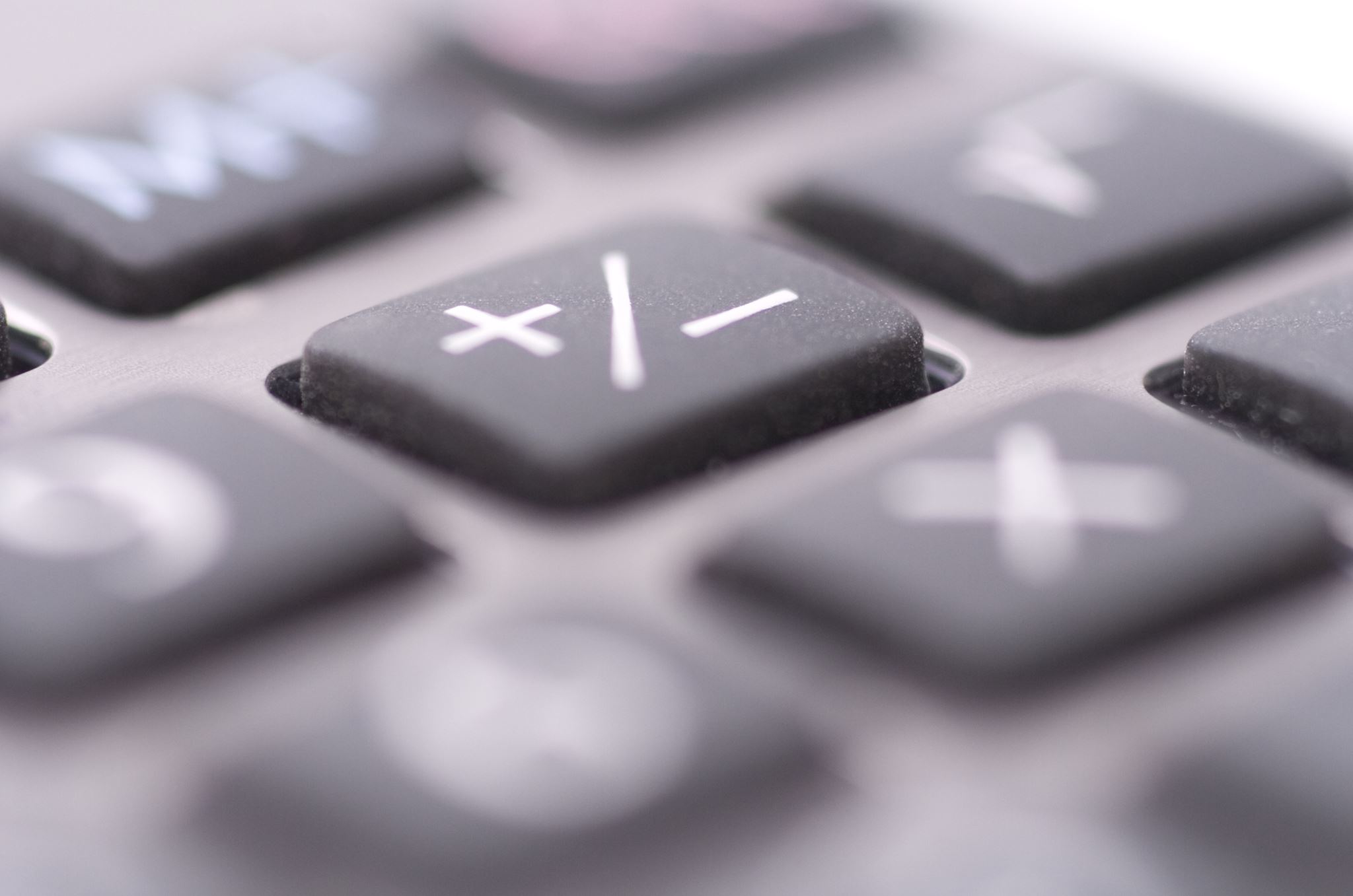 What you Need to Know to Calculate Time on Task
1 semester credit = 45 hours of learning

The credit worth of your class

Number of weeks of your class
Doing the Math
Sample 1:
Sample 2:
4 Credit Course
6 Week Semester

45 hours x 4 credits =180 total time on task hours per semester180 total time on task hours / 6 weeks =30 hours of Time on Task per week
3 Credit Course
15 Week Semester

45 hours x 3 credits = 135 total Time on Task hours per semester135 total Time on Task hours / 15 weeks = 9 hours of Time on Task per week
Calculating Synchronous Time (Course with 9 Hours Time on Task)
What is Included in Time on Task
Modality Comparison
Time is an illusion. (Lunchtime doubly so)
Don’t base Time on Task on…
How quickly you can complete the task
High achieving students
Struggling students
Instead…
Develop an aggregate student
Consider “real time” vs. what you want students to do
Ex. video content
Ex. discussion responses
Ex. quizzes
Build in “wiggle-room”
Mapping Your Course to Plan for Time on Task
Setting Expectations for Students
Explain the requirements of Time on Task
Prepare students for active learning
Assign work that matters
1
2
3
Create Assignments that Avoid Overload
Moderate your activity in discussions
Design self-grading assignments
Utilize entrance/exit “tickets”
Deploy students to work in groups
4
1
2
3